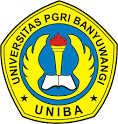 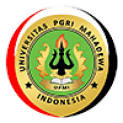 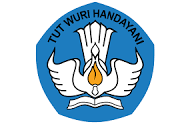 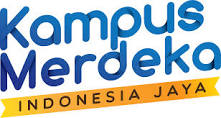 MODEL-MODEL PEMBELAJARANINOVATIF DALAM PEMBELAJARAN SEJARAH
I Nyoman Bayu Pramartha, S.Pd, M.Pd
SUB TEMA MATERI
PENGERTIAN BELAJAR
Belajar,  Mengajar  dan  Pembelajaran
TEORI BELAJAR
DASAR MODEL PEMBELAJARAN
Pendekatan-Strategi-Metode dan Teknik Pembelajaran
Proses  pembelajaran
Proses
 pembelajaran
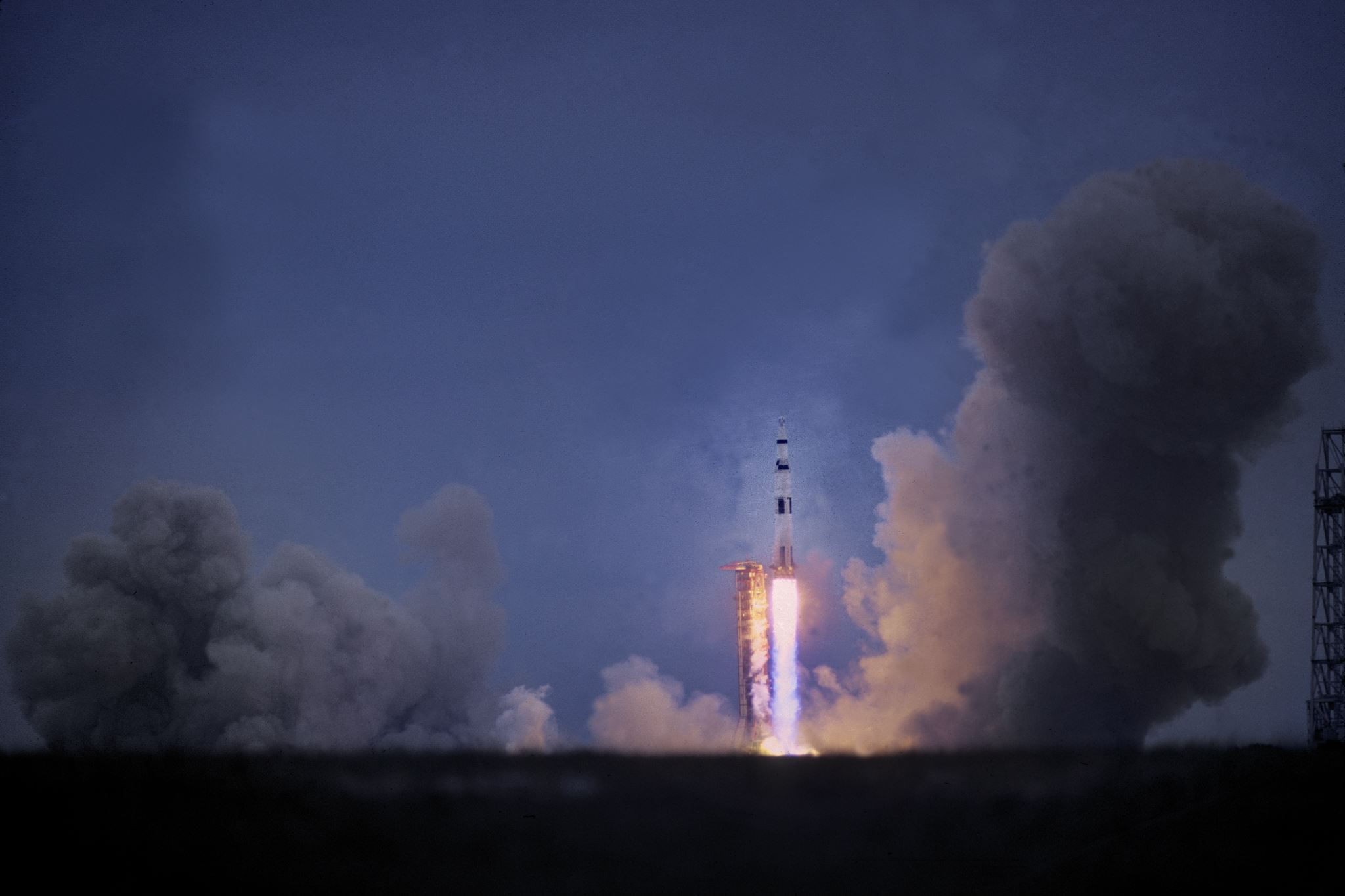 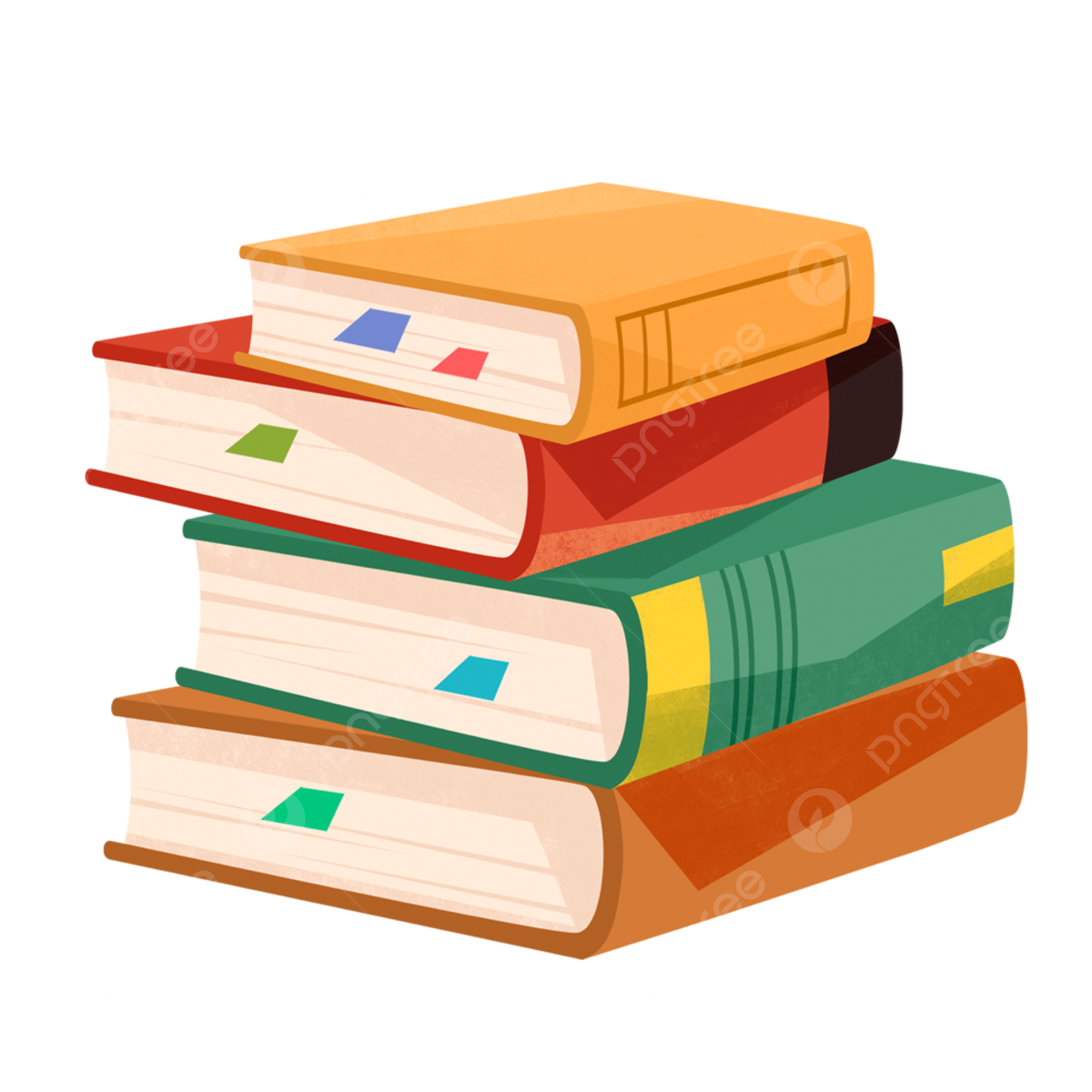 MODEL PEMBELAJARAN
Model Pembelajaran” adalah kerangka konseptual yang menggambarkan prosedur yang terorganisir secara sistemik dalam mengorganisasikan pengalaman belajar untuk mencapai tujuan belajar. Model pembelajaran berfungsi sebagai pedoman bagi dosen dalam merencanakan dan melaksanakan aktivitas belajar mengajar
Unsur-Unsur Dasar yang perlu ada dalam Model Pembelajaran(Joyce & Weil 2004)
MODEL PEMBELAJARAN YANG BAIK
MODEL-MODEL PEMBELAJARAN INOVATIF  DALAM PEMBELAJARAN SEJARAH
Pembelajaran Kontekstual adalah konsep pembelajaran yang mendorong dosen untuk menghubungkan antara materi yang diajarkan dan situasi dunia nyata mahasiswa. Dan juga mendorong mahasiswa membuat hubungan antara pengetahuan yang dimilikinya dan penerapannya dalam kehidupan mereka sehari-hari.
MODEL PEMBELAJARAN KONTEKSTUAL (CTL)
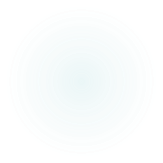 SINTAKS PEMBELAJARAN KONTEKSTUAL
Pembelajaran kooperatif adalah pendekatan pembelajaran yang berfokus pada penggunaan kelompok kecil mahasiswa untuk bekerja sama dalam memaksimalkan kondisi belajar untuk mencapai tujuan belajar.
Konsep Pembelajaran Kooperatif
Pembelajaran kooperatif menciptakan interaksi yang asah, asih dan asuh, sehingga tercipta masyarakat belajar.
Mahasiswa tidak hanya belajar dari Dosen tetapi juga dari sesama mahasiswa.
MODEL PEMBELAJARAN KOOPERATIF
CIRI-CIRI PEMBELAJARAN KOOPERATIF
CONTOH SINTAKS  PEMBELAJARAN KOOPERATIF: TIPE STAD (STUDENT  TEAMS ACHIEVMENT DIVISIONS)
MODEL PEMBELAJARAN PROBLEM BASED LEARNING
Problem based learning (PBL) adalah model pembelajaran yang melibatkan keaktifan peserta didik untuk selalu berpikir kritis dan selalu terampil dalam menyelesaikan suatu permasalahan.
SINTAKS PROBLEM BASED LEARNING
MODEL  PEMBELAJARAN PROJECT BASED LEARNING
SITANKS PEMBELAJARAN PROJECT BASED LEARNING
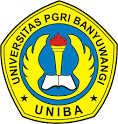 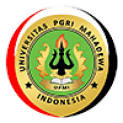 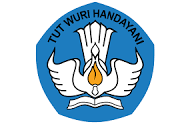 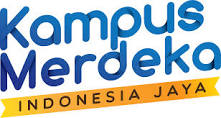 TERIMA KASIH